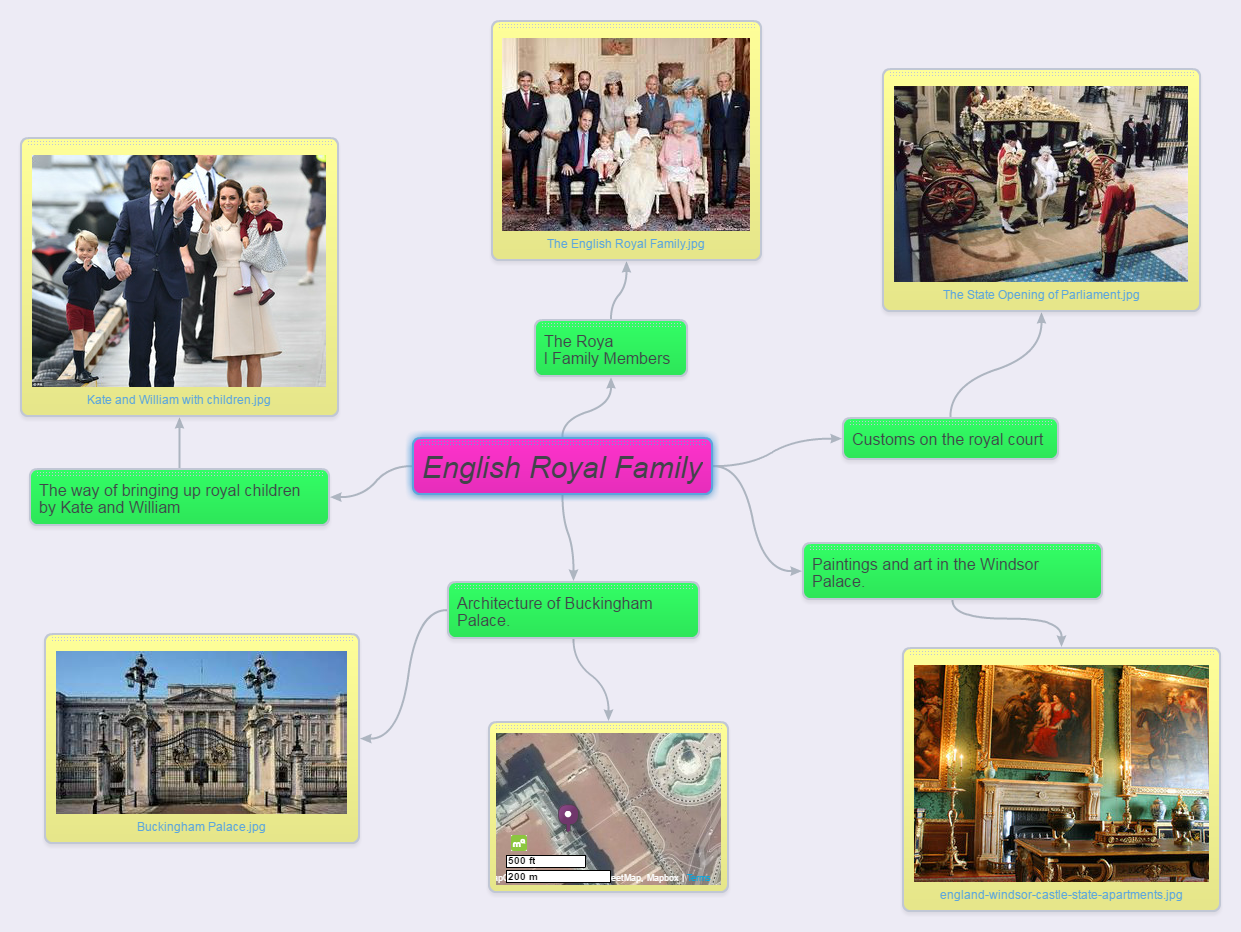 The members of the Royal family
The members of the royal family
Queen Elizabeth II
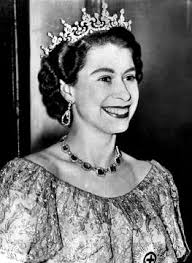 Philip
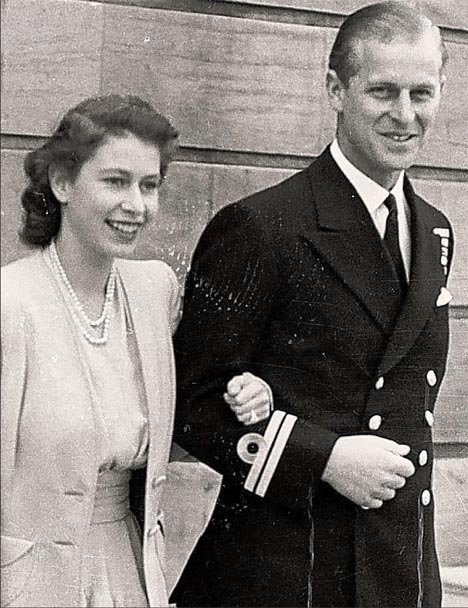 Duke Charles
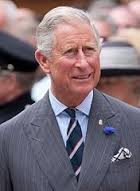 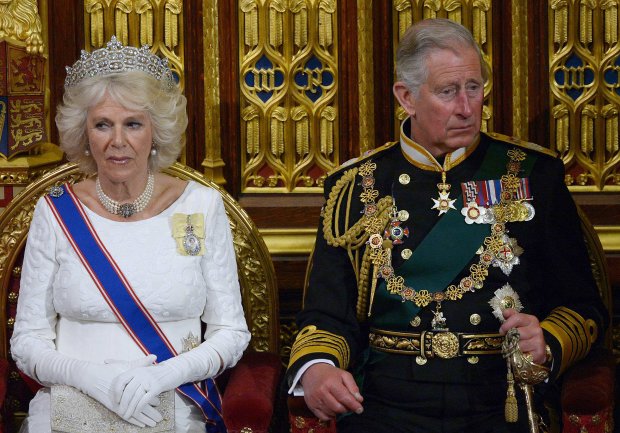 William & Kate
George And charlotte
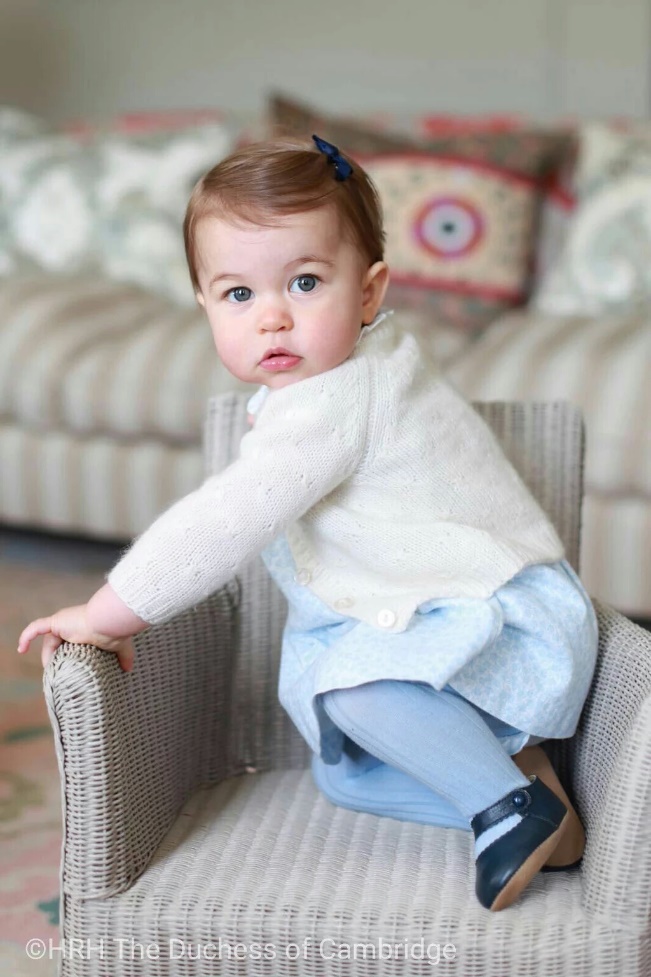 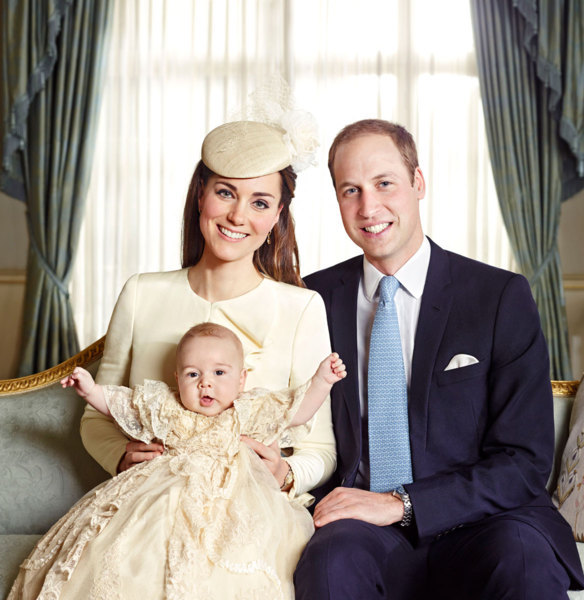 Genealogical tree of the Royal Family
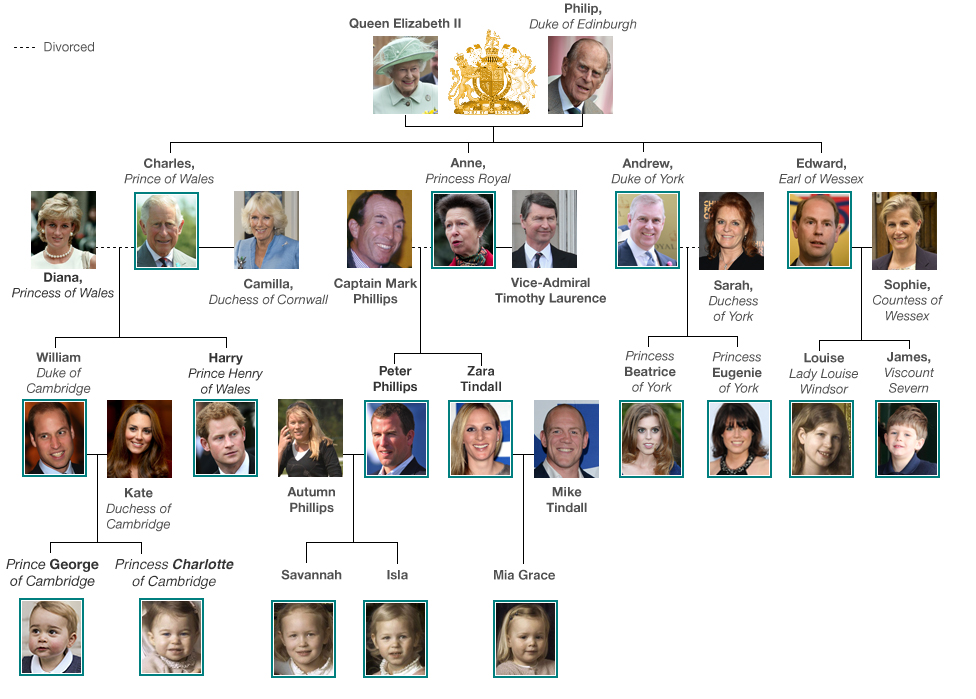